KBRN AJANLARI ANTİDOTLARI
AYNUR GEYİK
Tarih: 10-12/12/2019
KBRN AJANLARI ANTİDOTLARI
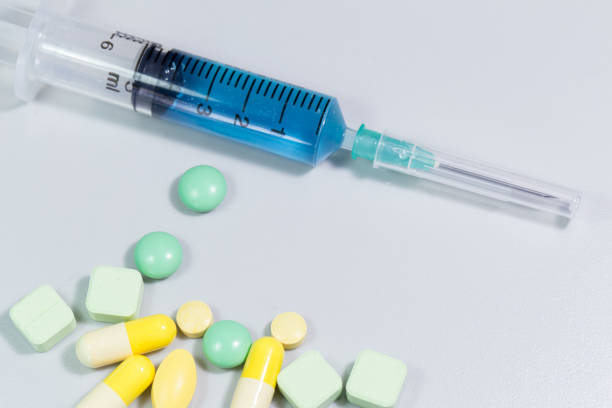 2
[Speaker Notes: Bu alana Daire Başkanlığı bünyesinde yürütülen iş ve işlemler başlıklar halinde eklenecektir.]
SİNİR AJANLARI ANTİDOTLARI
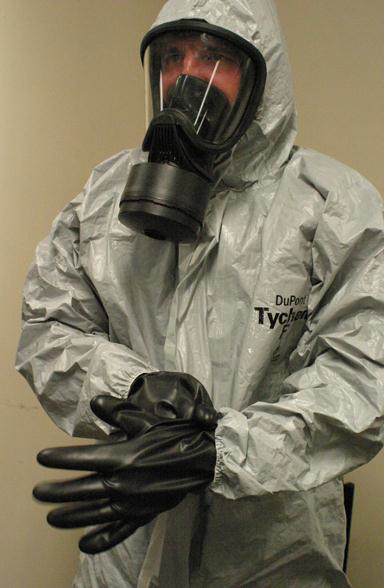 Otoenjektör 
Atropin
Pralidoksim (PAM)
Benzodiazepines
[Speaker Notes: En yaygın kullanılanları, GA (Tabun), GB (Sarin), GD (Soman) ve VX olarak adlandırılan gazlardır.

Etkisi, tarımda kullanılan organofosforlu pestisit zehirlenmelerine benzemekle birlikte, daha güçlüdür ve daha kısa sürede başlar.]
ATROPİN
Atropin tedavide kullanılınca kompetetif olarak kolinerjik bloke edici ajan olduğu için kimyasal ajan ile yarışa girer. 
Kimyasal ajan etkisini bu sayede bloke eder ancak sürekli etkili olması için her 5 ile 10 dakikada bir Atropin dozu tekrarlanır. 
Atropin tedavisine hava yolu direnci düzelene veya  sekresyonlar azalana dek devam edilir.
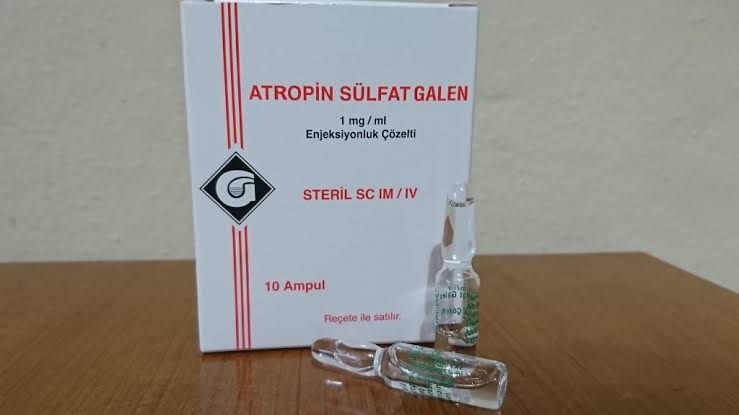 ATROPİN

Atropin uygulamaları sırasında, özellikle  IV  kullanımda, atropin zehirlenmelerine karşı dikkatli olunmalıdır. 
Zehirlenme belirtileri santral ve periferik sinirlere kombine etki ile oluşur. Santral etki öfori, halüsinasyonlar, anksiyete, huzursuzluk, eksitasyon ve deliriumdur. 
Ağır vakalarda ise koma ve solunum depresyonuna neden olabilir. 
Periferik etkiler ise; hızlı nabız, kuru ağız ve boğaz, kuru sıcak cilttir. Üriner retansiyon için gerekirse sonda takılmalıdır.
Atropinin antidotu fizostigmindir ve 3x1/2 tablet verilir.
PRALİDOKSİM (PAM)
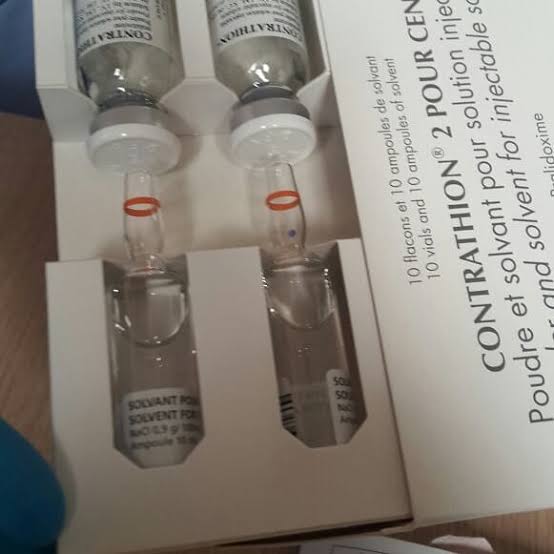 PAM ise  AChE enzimini tekrar aktive eden bir ilaçtır. 
İntramuskuler veya intravenöz yoldan  verilebilir. 
Özellikle kolinerjik nikotinik reseptörler üzerinden etkisini gösterir ve muskarinik etkisi azdır.  
Oksim organofosfat ile birleşerek kompleks halde idrardan atılır. 
Ancak PAM’ ın kompleks oluşturma etkisi zaman içinde azalır ve etkisi de zayıflar. 
PAM mümkün olduğu kadar çabuk ve birkaç saat içinde başlanmazsa etkili olmaz.
[Speaker Notes: Pediyatrik hastalar 15 mg/kg PAM alırken erişkinlerde dozlar 600-mg’ dır.]
BENZODİAZEPİNLER

Ciddi maruziyet durumunda  Diazepam veya Midazolam veya Propofol  uygulanarak nöbet etkisi kontrol edilmelidir. 
Özellikle benzodiyazepin grubundan Diazepam verilmesi ve yaş gruplarına göre dozları belirlenmiştir. 
ACh birikimine bağlı SSS de aşırı uyarılma sonucu ortaya çıkan nöbetler zorlukla kontrol alınırlar. Bu hastalarda nöbet kontrolü için  erken entübasyon ile Genel Anestezi ve Mekanik ventilasyon desteği yapılmalıdır.
Hastaları entübe ederken özellikle süksinilkolin kullanımından depolarizan ajan olduğu için kaçınmak gerekir.
[Speaker Notes: Motor son plaktaki kolinerjik reseptörlere yüksek afiniteleri vardır ve asetilkolinesterazlara dirençlidirler. 
Plazma kolinesteraz tarafından hızla hidrolize edilir. Başlangıçta geçici kas fasikülasyonları oluşturur, bunu paralizi izler.]
KORUYUCU TEDBİRLER

Saldırının yapılacağı kesin ise her 8 saatte bir koruyucu olarak pridostigmin bromür tablet (30 mg.) alınmalıdır.
YAKICI AJAN ANTİDOT ve İLAÇLARI
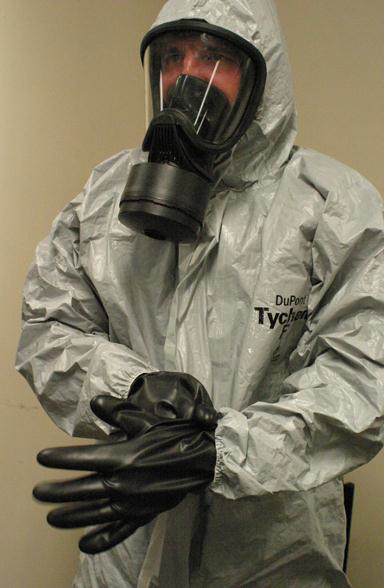 BAL (Dimerkaprol)
Klobetazol Propiyonat Krem (50 g)
Silver Sulfadiazin Krem (%1) 40 g
Fucidic Asit Krem (15 g)
Prednisolon Göz Damlası (%0.5)
Ofloksasin Göz Damlası 
Terramycin oft. Pomad
Proparakain HCl oft. Solüsyon
Diklofenak Ampul (75 mg)
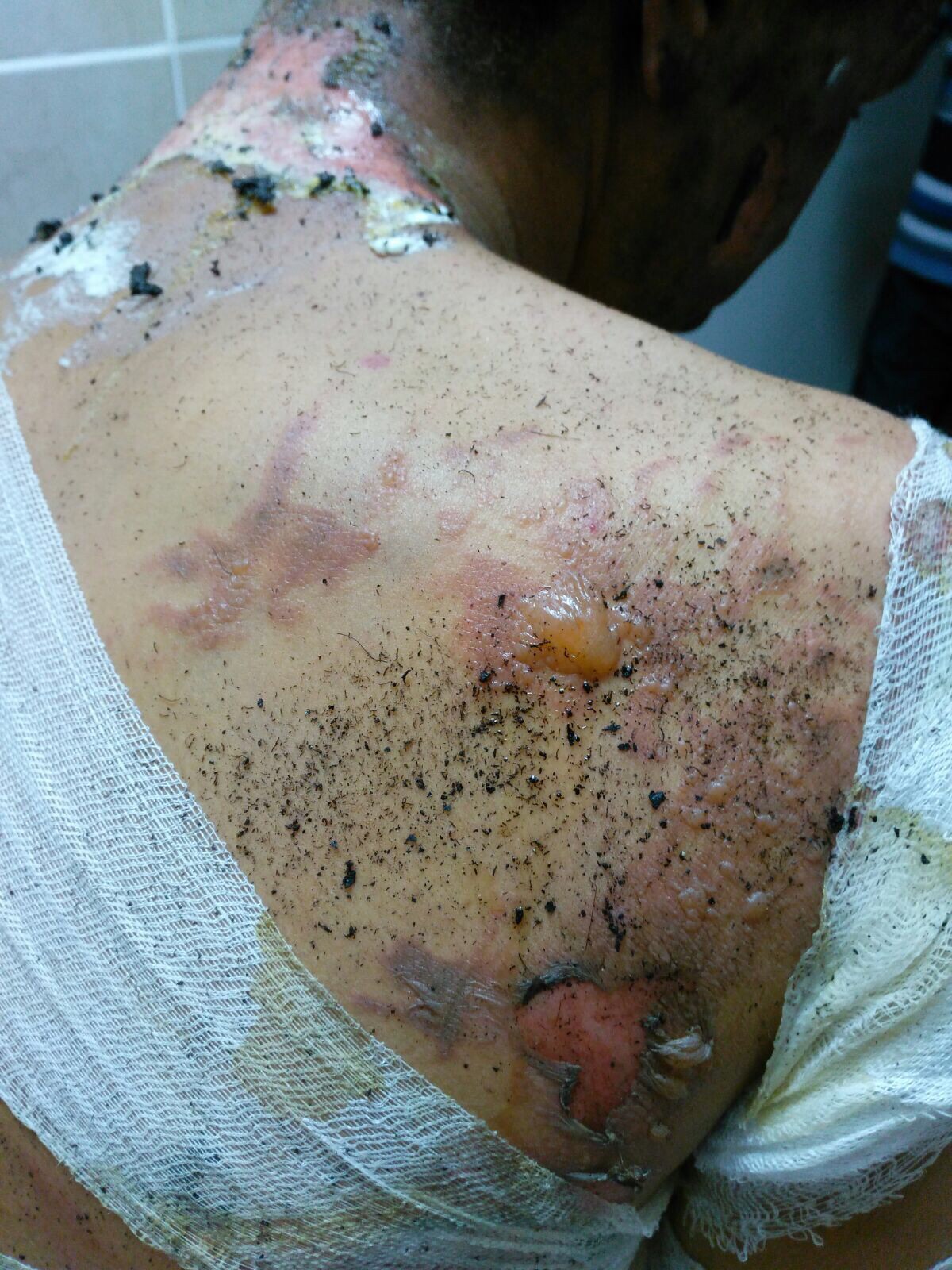 Kükürtlü mustard, azotlu mustard, lewisit gibi arsenikli vezikanlar ile özellikleri ve etkileri diğer vezikanlardan farklı olan halojenli oximleri içerir.
Gözler bol su ile (eğer varsa %2’lik sodyum bikarbonat ile) yıkanır ve göz damlaları kullaılır.
Etkilenmiş deri bölgeleri dimerkaprol merhem (BAL) sürüldükten sonra kuru elbiseler ile örtülür. 
İlk 30 dakikada IV sodyum thiosülfat 500 mg/kg dozda verilirse lezyonların ağırlığında azalma olur. 
En kısa sürede antibiyotik başlanmalıdır.
Derin yanıklar gibi tedavi edilmelidir.
Solunum yolları etkilendiğinde steroidler yararlı olabilir.
BOĞUCU AJANLAR
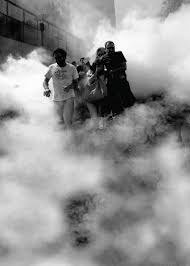 Steroidler
Aminofilin Ampul (24 mg/ml, 10 ml)
Deksametazon Ampul (8 mg/2 ml)
Sodyum Bikarbonat Ampul
[Speaker Notes: Kortikosteroidler inhale veya sistemik olarak verilebilir. Ayrıca lidokain (%4 lik solusyon) ve sodyum bikarbonat nebulizasyonu da faydalı olarak bildirilmiştir. Antibiyotik profilaksisi ise kanıta dayalı değildir.]
STEROİDLERİN hayat kurtarıcı etkileri vardır. 
Belirtilerin olup olmadığına bakılmaksızın maruz kalındıktan sonraki ilk 15 dakika içinde inhalasyon yoluyla steroid verilmelidir. 
İlk doz astımda kullanılanın 5 katı olmalıdır.
Sistemik steroidlere de bir an önce başlanmalıdır. 
Bu amaçla ilk gün 1000 mg., 2.-3. gün 800 mg.,  4.-5. gün 700 mg., 6.günden sonra mümkün olduğunca azaltılarak IV PREDNİZOLON verilmelidir. 
Mümkünse tedavi oksijen verilerek desteklenmelidir.
[Speaker Notes: Astım tedavisinde steroid inhalasyonu 2 sıkım yani 100 mikrogramken, bu durumda 10 sıkım yani 500 mikrogram inhale edilmelidir. 12 saat süreyle bu dozun yarısı, bundan sonraki 72 saatte ise standart astım dozu kullanılır. 
Suni solunum kontrendikedir.]
KAN ZEHİRLEYİCİ AJAN ANTİDOTLARI
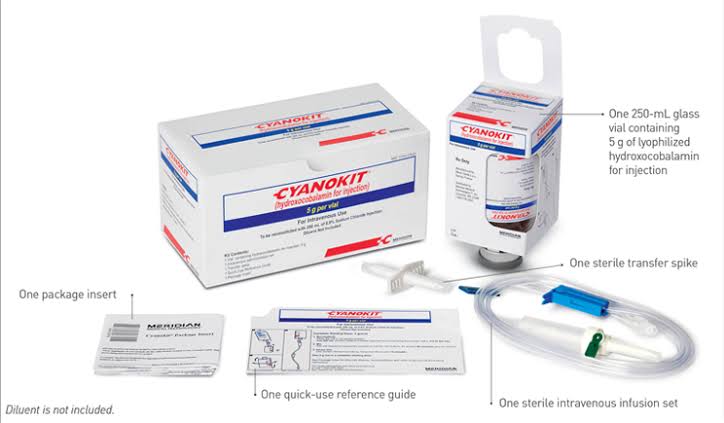 Amil Nitrit 
Sodyum Nitrit
Sodyum Tiyosülfat
Hidroksikobalamin
[Speaker Notes: Siyanür zehirlenmesinde kullanýlmak üzere “siyanür antidot kiti” bulunmaktadýr. Burada iki ampül steril (%25-25 ml) sodyum tiyosülfat + iki ampül steril (%3-10 ml) sodyum nitrit + 2 kutu 0,3 ml amil nitrit bulunmaktadýr (5,10).]
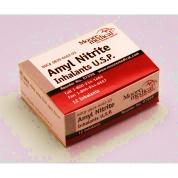 AMİL NİTRİT
1 ya da 2 ampul bir gazlı bez ya da kumaşın içine kırılıp hastanın burnunun altına yerleştirilir, derin derin 30 saniye soluması sağlanır ve 30 saniye aralıklarla yinelenir.
İntravenöz sodyum nitrit verilmeye başlanınca amil nitrit tedavisi kesilir.
[Speaker Notes: İlk olarak 1888 yılında Pedigo, amil nitrit'in siyanürle zehirlenmiş  köpeklerde iyi bir antidot olduðunu bildirmiştir.]
SODYUM NİTRİT
300 mg’lık 10 mL’lik ampul  % 0,9’luk sodyum klorür ile 100 mL’ye seyreltildikten sonra en az 20 dakikada IV infüzyonla verilir.
[Speaker Notes: Hipotansiyona dikkat.
Amil nitrit ve sodyum nitrit, methemoglobinemi oluşumunu sağlar. Bu işlem sırasında methemoglobin düzeyi kesinlikle izlenmelidir. Yüzde 40‘ın üstüne çıkılmamalıdır, düzey aşılmışsa metilen mavisi tedavisi uygulanmalıdır.]
SODYUM TİYOSÜLFAT
Yetişkinde 12,5 g (% 25’lik çözeltiden 50 mL), 
Çocukta 400 mg/kg (% 25’lik çözeltiden 1,6 mL/kg, en çok 50 mL) 2,5-5 mL/dakika
Gereğinde başlangıç dozunun yarısı 30-60 dakika sonra yinelenir.
HİDROKSİKOBALAMİN
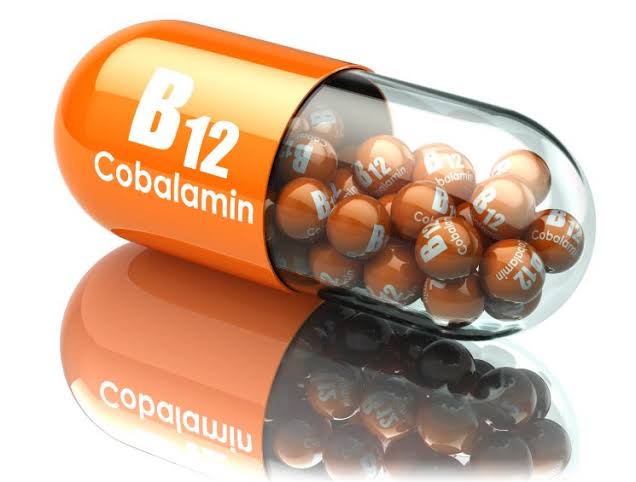 5 gr Vial 70 mg/kg 30 dk da infüzyon
[Speaker Notes: Siyanür zehirlenmesinde kullanılacak dozda hidroksikobalamin içeren farmasötik şekil Türkiye’de yoktur. Avrupa’da 2,5 gram liyofilize hidroksikobalamin içeren vialler (Cyanokit®, Groupe Lipha) biçiminde bulunur.]
BİYOLOJİK AJANLARDA KULLANILABİLECEK İLAÇLAR
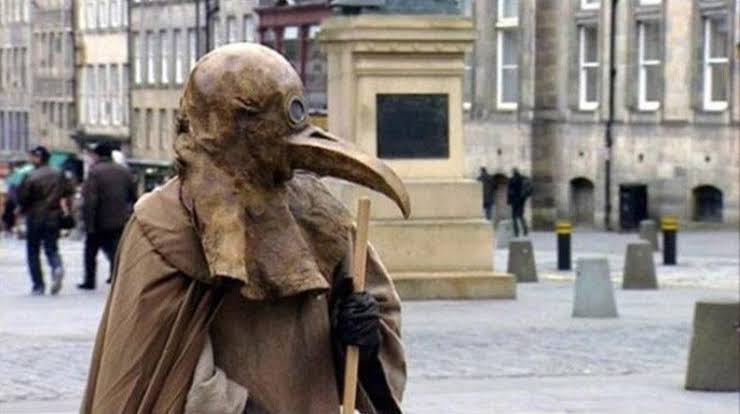 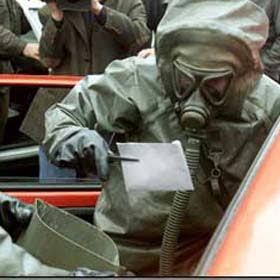 Proflaktik ve Tedavi Amaçlı
Siprofloksasin  (500 mg)
Doksisilin (100 mg)
BOTULİZM
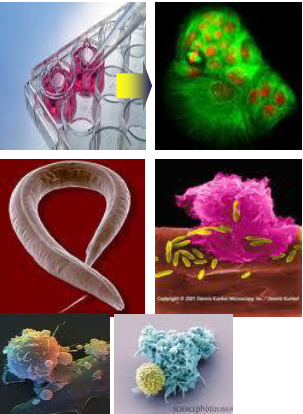 Botulinum antitoksini (Botulism Antitoxin Behring®, A, B, E tipi toksinlere karşı, 250 mL) Refik Saydam Hıfzıssıhha Merkezi Başkanlığı, Ulusal Zehir Merkezinden sağlanabilir.
Antitoksin yalnızca serbest toksini nötralize ettiğinden, belirtilerin başlamasından sonraki ilk 24 saat içinde verildiğinde en etkilidir.Botulizm kuşkusu ya da klinik belirti ve bulguları olan hastalara 250 mL’lik 1 şişe antitoksin ven içine yavaş infüzyonla verilir.
Belirti ve bulgular kötüleşirse 250 mL daha verilebilir ancak çoğunlukla gerekli değildir.
İYOT TABLETLERİ
İyot tabletleri, radyoaktif olmayan iyot bileşikleridir. Nükleer tehlike durumlarında ortaya çıkabilecek radyoaktif bulut içerisinde yer alan radyoaktif iyotun tiroitte tutulmasını önlemek üzere, iyot tabletlerinin en kısa süre içinde alınması gereklidir. 
İyot tabletlerinin, vücudun diğer radyoaktif maddelere maruz kalmasını engelleyici özelliği yoktur.
Tabletler, mümkünse aç karnına alınmamalıdır. Kolaylık sağlamak için tercih edilen bir sıvıda eritilip içilebilir.
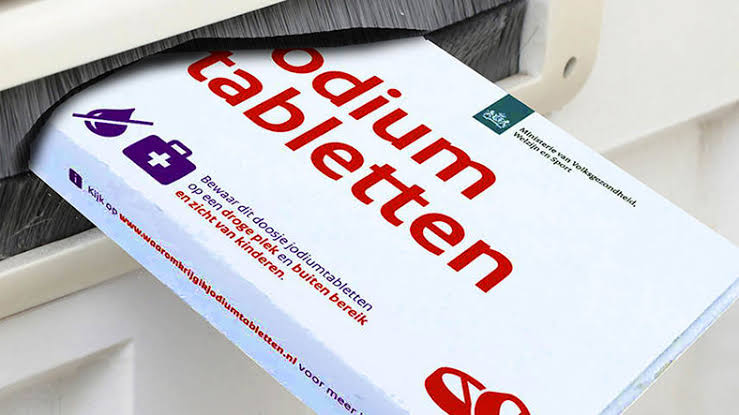 Radyoaktiviteye maruz kalınmadan 6 saat öncesinde oral olarak uygulandığında %98,
Radyoaktif tehlike anında (ışınlanma sırasında) uygulandığında %90
Solunum yolu ile dış radyasyona maruz kalındıktan 4-6 saat sonra alındığında %50 etki sağlar.
Radyoaktiviteye maruz kalınmasından sonraki ilk 10 saatten sonra alınması durumunda ise hiç bir etkisi olmayacaktır. 
Bir iyot tableti dozu ile 24 saat korunma sağlanır.
Tablo 3: Radyoaktif maddeler ve antidotları
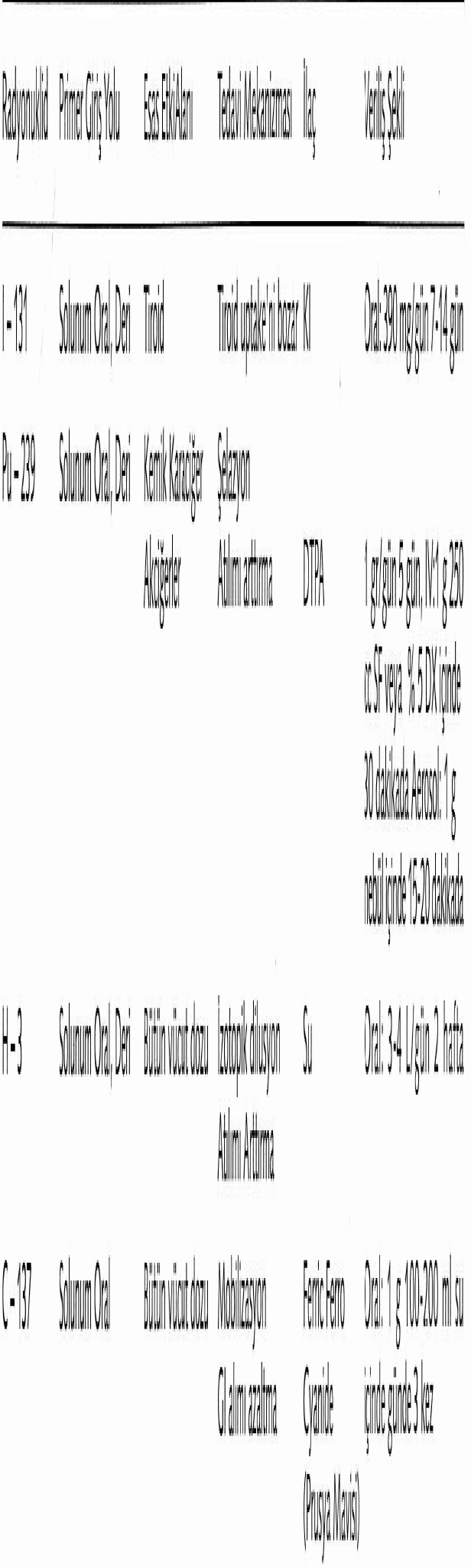 [Speaker Notes: Plütonyum, nükleer silahların hammaddesi olarak kullanılan ve bilinen en toksik, en radyoaktif elementlerden biridir. Doğada çok nadir bulunduğu için nükleer reaktörlerde suni olarak elde edilir. Devasa enerji potansiyeli sebebiyle kitle imha silahı olarak kullanılmıştır.
C-137 ağırlıklı olarak nükleer sanayide kullanılır.]
DİĞER İLAÇLAR
KBRN İLAÇ VE ANTİDOT LİSTESİ (25 KBRN YARALISI İÇİN)(Gaziantep Koordinatörü Ertuğrul Kılıç tarafından hazırlanmıştır)
KAYNAKLAR
https://www.saglikaktuel.com/d/file/5234,kimyasal-ve-biyolojik-tehditlere-yaklasm-algoritmas-.pdf
http://www.ttb.org.tr/eweb/savas/6.html, Erişim tarihi: 03.12.2019
Davis D, Marcozzi D. Nerve agent attack. Disaster medicine. 3. ed. Philadelphia: Mosby; 2006;
Corvino TF, Nahata MC, Angelos MG, et al. Availability, stability, and sterility of pralidoxime for mass casualty use. Ann Emerg Med 2006;47:272-7.
http://faculty.pasadena.edu/dkwon/chap%208_files/textmostly/slide58.html, Erişim tarihi: 04.12.2019
http://www.ttb.org.tr/STED/sted0903/siyanur.pdf
Kamal et al., 2011; Sweeney et al., 2011; Bradley et al., 2014
Collins, 1996; Oyston and Williamson, 2013; Pechous et al., 2016; Zeppelini et al., 2016
Editorial Staff: Botulism (Management/Treatment Protocol). In: Klasco RK (Ed): POISINDEX® System. Thomson Micromedex,Greenwood Village,Colorado(Vol 125, expires 9/2005).
https://www.taek.gov.tr/tr/2016-06-09-00-44-19/156-radyasyon-tehlikesi/1044-iyot-tabletleri.html,  Erişim Tarihi: 05.12.2019